How Businesses "Weather the Storm”
Southern New England Weather Conference
Presented by:
Kenneth Otis, CBCP, MBCI

October 25, 2014
Agenda
Weather and it’s impacts
How does a business prepare
Risk assessment
Mitigation
Contingency planning
Managing crisis events
Takeaways
Weather Extremes and its Impacts
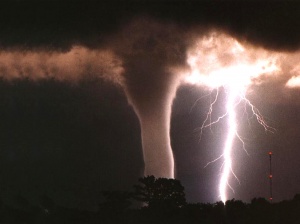 Loss of life
 Loss of homes/businesses
 Loss of communication
 Loss of inventory
 Loss of revenue
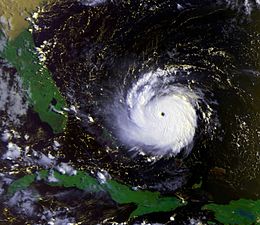 Missed SLAs
 Eroded public image
 Infrastructure damages:
 electric, gas, roadways, broadband, cell towers
Displaced staff unable to report
 Loss of market share
 Loss of 3rd Party vendors
Supply chain interruptions
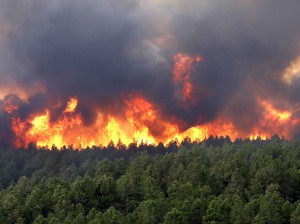 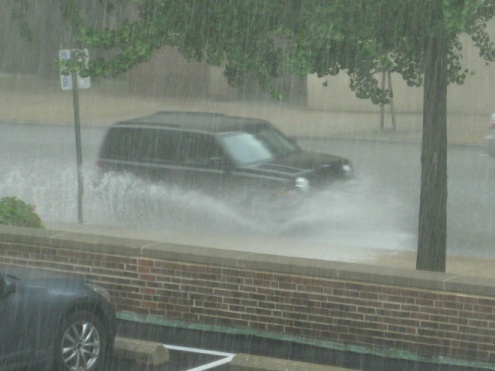 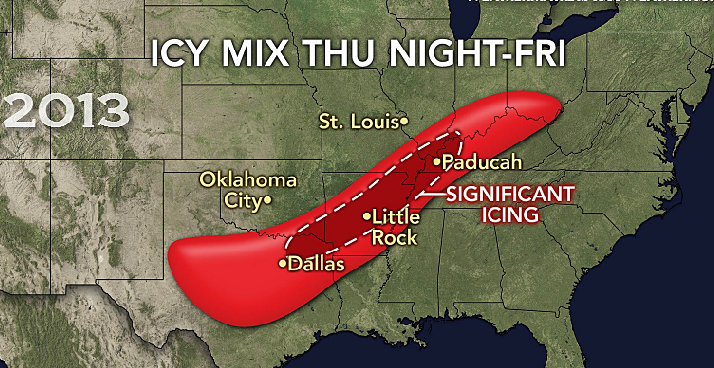 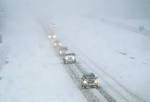 So How Does A Business Prepare?
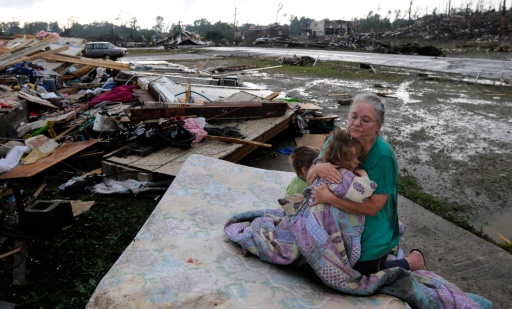 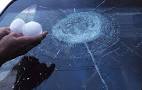 Know your Risks & Mitigate what you can!!
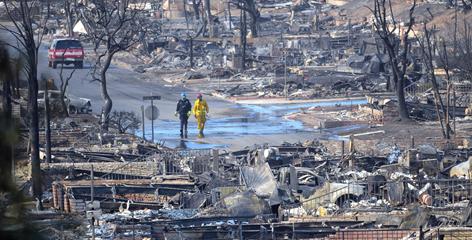 Identifying your Risks, will help you Mitigate or minimize business disruptions
You can’t Mitigate all Risks, so prepare contingencies
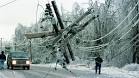 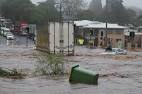 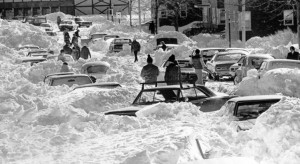 4
Risk Assessment & Mitigation
Assess the Risks: 
Natural (Floods, Tropical Weather, Wildfires, Winter Weather)
Man-made (Sabotage, HazMat, Workplace Violence)
Technology (IT Network, Power Failure, IT Virus)
Mitigate the Risks:
Strategies:
Risk Acceptance: Does not reduce any effects, however it is still considered a strategy option.  Usually preferred option when the cost of other risk management options outweigh the cost of the risk itself. 
Example: It may cost $220K to mitigate a risk for a function with revenues of only $180K 
Risk Avoidance: Risk avoidance is the opposite of risk acceptance. It is the action that avoids any exposure to the risk whatsoever. 
Example: Company decides not to manufacture a new product
Risk Transference: Risk transference involves passing the risk off to a 3rd party. 
Example:  Outsource certain operations; obtaining insurance coverage
Risk Limitation: Risk limitation is the most common strategy, limiting the exposure by taking some mitigating actions. Combines risk acceptance, risk avoidance and/or risk transfer. 
Example: Company decides to build 2nd location for it’s manufacturing lines along gulf coast; buys insurance for business interruptions
Step 1:

Initiate 
Business
Continuity
Program
Step 2:

Conduct 
Business
Impact 
Analysis
Step 3:

Develop
Recovery
Strategies
Step 4:

Document
Business
Continuity
Plan
Step 5:

Test
Business
Continuity
Plan
Step 6:

Update
Business
Continuity
Plan
What You Can’t Mitigate,Plan Contingencies
The Business Continuity Planning Lifecycle has 6 steps, guiding coordinators through their planning efforts  
The methodology follows industry best practices as described by ISO 22301, NFPA 1600, DRII, & BCI
Business Continuity is not a one-time project; it is an ongoing program that will mature over time
How Will You Manage A Crisis?
3 Phased Approach
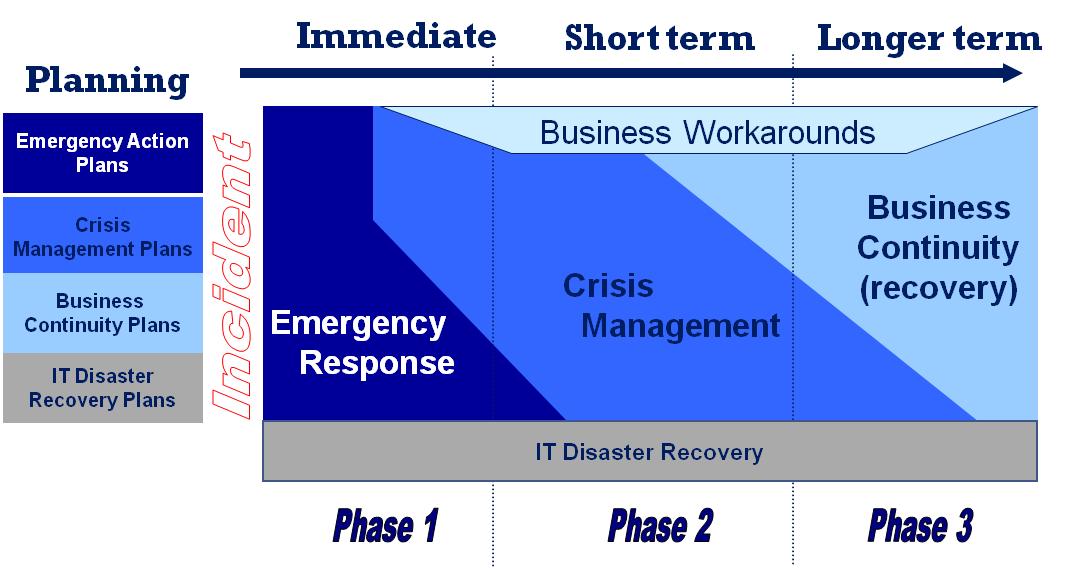 7
BCP Phase 1: Emergency Response (Minutes to Hours)
Elements

Formal ER Plan & Team(s)  
Tested evacuation & response plans
Communications plan
Adequate emergency supplies
Coordinated on-site activities and interaction with responding public agencies
Escalation assessment
Training, training, training
Objectives

Contain the incident
Minimize:
injury (life safety)
property damage 
overall event impact
Coordinate with responding public agencies
Communicate with other departments and site leadership
BCP Phase 2: Crisis Management  (Hours - Days)
Objectives

Provide Leadership/Guidance 
Assess the damage:
Department, Line, Site level
Division or Corporate impact
Set recovery priorities 
Allocate resources, i.e., staff, equipment, & services
Effective communications
Restart Operations as quickly as possible
Elements

Crisis Management Leadership Team
Critical business processes identified 
Notification procedures
Team meeting space
Subject Matter (Process) Teams
Team Roles and Responsibilities
Resources (Vendors, records, critical equipment, etc.)
Training
BCP Phase 3: Business Continuity/ Recovery (Days - Months)
Objectives

Continue critical operations
Align all recovery activities
Ensure recovery plans stay on track
Coordinate key services 
Maintain communications with employees, customers, Corp Offices
Restore operations to pre-incident levels as efficiently as possible
Elements

Department Business Continuity Teams & Plans
Business workarounds for critical business processes 
Clear assignments / responsibilities by process
Critical process resources identified
Communications plan
Training
Managing an Enterprise During Times of Crisis
Working Philosophy of Crisis Management
Most incidents are Local in nature
Tend to be isolated impacts
Able to be managed at the local level
Limited corporate crisis team oversight
Few incidents have Regional impacts
Tend to impact multiple functions & office locations
Require corporate crisis team interaction
Varying impacts to markets & corporate departments
Require greater collaboration between the varying offices & the multiple local crisis teams
Tend to involve executive management oversight
Managing an Enterprise: Recent Events
Crises differ in scope, magnitude, and duration
Real events under my watch:
California Earthquake (2014)
Marathon Bombing (2013)
Blizzard Nemo (2013) 
Hurricane Sandy (2012) 
Hurricane Irene (2011) 
NH Ice Storm (2008)
CA wildfires (annually)
Civil Unrest: G8, G20 summits, Occupy Movement (annually)
600+ Person office – IAQ issue (2013)
Shooting outside an office (2011)
Office fires (2009 & 2013) 
Boston power outages (2008 & 2012)
Domestic / Workplace violence (2009, 2011, 2012)
Boston water main break (2010)
Earthquakes Chile (2010) & Japan (2011)
Must be ready to respond in a moments notice
Crisis Management Framework
Executive Leadership Team
Corporate
Corporate Crisis Management Team
Business
Unit
Business Unit 
Crisis  Teams
Business Unit
Crisis Teams
Local Crisis
Management Teams
Site
Function
BCP Teams
Function
BCP Teams
Function
Function
Function
Function
Function
Department
13
Traditional Incident Command System (ICS) Structure
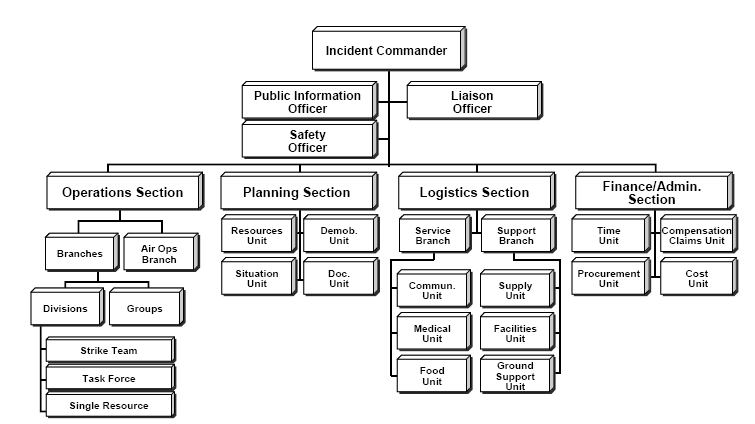 Modified ISC Structure
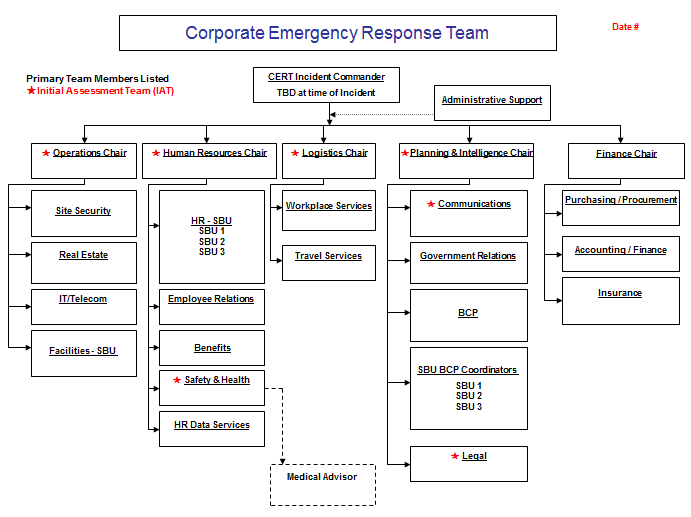 Takeaways
Take any action now, before it’s too late
Get senior management engaged
Conduct risk assessment
Mitigate risks through one of the proposed strategies
Complete Business Impact Analysis (BIA)
Use BIA to build Business Continuity Plans (BCP)
Integrate the BCP with Crisis Management (CM)
Set up a CM structure that works for your organization
Communicate at all levels during a crisis
Capture Lessons Learned following every event
Ken’s 6 week rule:  You’ll have ~ 6 weeks to implement changes if you want them to stick!
[Speaker Notes: President Bertolino]
Questions
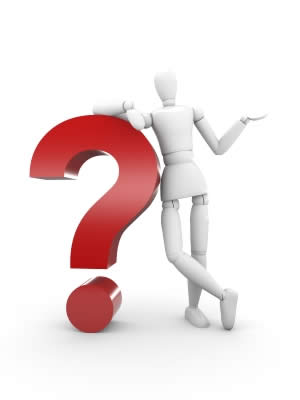 Kenneth Otis, CBCP, MBCIDirector, Business Continuity ManagementCell:  774-300-7893 
Kenneth.Otis@CVSCaremark.com